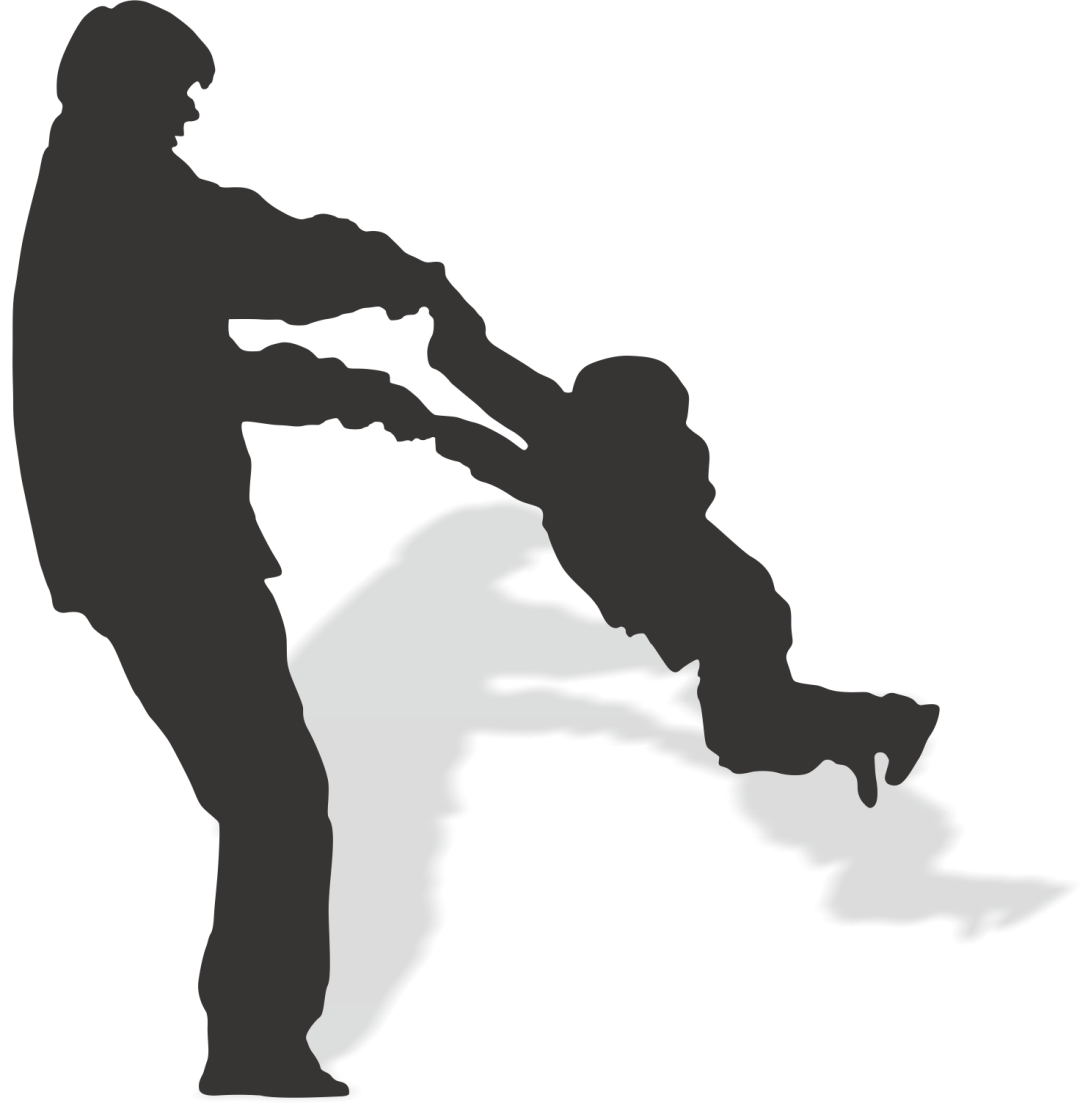 Evolució de la població